Paměť a dějinyVeřejný prostor
Veřejný prostor
Fyzický prostor – exteriér
Ulice
Pomníky

Fyzický prostor – interiér
Muzea – expozice/výstavy
Média
Proudové informace
Tisk
Internet
Televize – zpravodajství
Rozhlas
 
Film
Prostor (veřejný)
dějiny – prostor – čas – paměť – vyprávění

Postdějiny, Flusser
Čas, Braudel 
Iracionalita, Bloch
Společenská role minulosti, Howsbawm
Paměť, Le Goff
Mýty, de Certeau
Imaginace a ideologie, Masaryk
Jak se píšou dějiny, Veyne

Instrumentalizace dějin
Dějiny Václava – prostor/čas/role
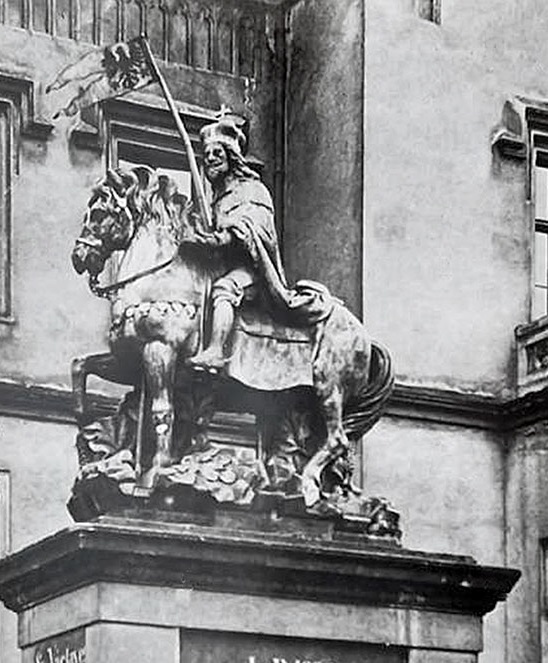 Proměna symbolu
Proměna místa
Proměna kontextu

Baroko
19. století
1918
1942
1968
1989
Flusser - Postdějiny
Vilém Flusser – Postdějiny
„Dnes již nemáme sklon vidět fenomén světa, který nás obklopuje, jako věci, ani jako procesy, ale jako vztahy. Na svět se již nedíváme jako na stav, ani jako na událost, ale jako na relační pole. Na svět se tak nejen díváme, začínáme ho tak i prožívat.“ 

„Masmédia proměňují dějiny v postdějiny.“
(1990)
„Dějiny jsou dimenzí postdějin. Od třetího světa nás neodlišuje to, že žijeme nedějinně. Od třetího světa nás odlišuje to, že třetí svět chce dělat dějiny, zatímco my dějiny již máme a nechceme již dělat. Dějiny leží před třetím světem a u nás neleží za námi, ale uvnitř nás.“
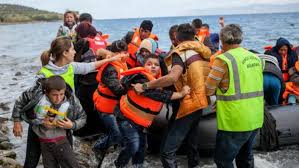 Dějiny vs. postdějiny … ve Středozemním moři
Analogie?
Srovnatelnost…?
Pochopitelnost
Čas – Fernand Braudel
Fernand Braudel definuje tři typy času: 
krátké časové průběhy (životy individuí nebo jednotlivé události),
cyklické průběhy (hospodářské cykly) 
dlouhé průběhy času (longue durée). 
Dále tři různé rychlosti historického pohybu:
rychlý pohyb vztažený k chronologii
pomalejší, ale stále zachytitelný rytmus, který je vztažený ke změnám v politickém, kulturním a ekonomickém systému
téměř nezachytitelné plynutí „geohistorie“, tj. dějiny vztahu mezi člověkem a jeho prostředím, dějiny stálého opakování a stále se vracejících cyklů
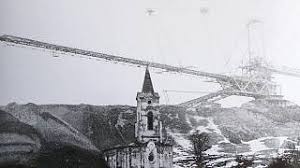 Splynutí časů?
Likvidace kostelů v severních Čechách v 70. a 80. letech 20. století
Dějiny – Iracionální
„Historická fakta jsou svou podstatou fakta psychologická… Při čtení některých dějepisných knih by člověk získal dojem, že se lidstvo skládá jen z logických vůlí, jimž byly důvody jejich jednání vždy jasné… Už Napoleon říkal: ´Není nic vzácnějšího než záměr.´… Zkrátka řečeno, příčiny nelze v historii stejně jako jinde postulovat. Je třeba je hledat.“
Marc Bloch, 1944
Vzývání racionality
„Tyto posuny znamenaly opuštění většiny původních válečných plánů, třebaže to Hitler samozřejmě nikdy nepřiznal. Požadavek na masové vraždění Židů však mohl aspoň zdánlivě odpovídat někdejší představě předpokládající vytvoření silného pohraničí budoucího kontinentálního impéria.“, Timothy Snyder, 2010

Iracionalita vraždění převedena do racionality vedení světové války a světové odpovědnosti…
Společenská role minulosti
Minulost jako období předcházející událostem, na které si jedinec dokáže nezprostředkovaně vzpomenout. 
Většina společnosti pokládá minulosti za vzor pro budoucnost. Je zde ale problematika změny. 
Společenská funkce minulosti.

Eric Howsbawm (1972)
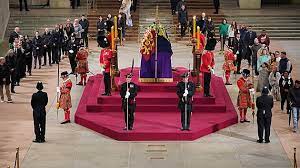 Změna vs. Tradice
Paměť
Pierre Janet:, 1922 „…základním paměťovým úkonem je vyprávění.“
André Leroi-Gourhan (1965) rozděluje paměť na tři typy:
Paměť specifická (instinkt)
Paměť etnická (úvaha)
Paměť umělá (technika, technologie)
Paměť – Jacques le Goff, 1986
Etnická paměť – společnosti bez písma
Pravěk a starověk – od ústní podoby k písmu
Středověká paměť – rovnováha mezi ústním a psaným
Rozmach psané paměti od 16. století
Fixace na paměť v současnosti
Paměť
„Já si to pamatuji jinak, ale oni mají pravdu…“
Miroslav Petříček, 2019
Mýtická odbočka
Historie vs. Hagiografie
Vyprávění vs. dějiny
Rozpor mezi dějinami a líčením

Historiografie – malování obrazů na určité dráze. V průběhu narativní linie představuje mrtvé. Michel de Certeau, 1975

Dějiny ve veřejném prostoru jako novodobá fixace na příběhy, mýty (?)
Mýtus – Josef Toufar
1950

Po roce 2000
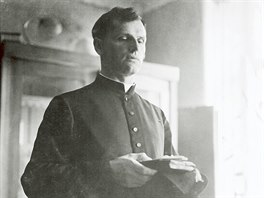 Imaginace dějin
Literatura

Jirásek
Třebízský
Tyl 

Metafory, mýty, vzory, vymodelovaný příběh

Kamil Činátl: Dějiny a vyprávění, 2001
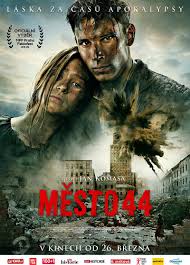 Imaginace dějin – moderní – obraz
Husitská trilogie
Sokolovo

Město 44
Patriot
28 Panfilovců
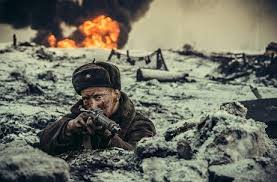 Ideologie dějin
Tomáš Garrigue Masaryk – Česká otázka – humanistická tradice
vs. Josef Pekař

Zdeněk Nejedlý – Revoluční podstata 
Monopol ideologie
Socha TGM
Panteon Národního muzea
Instalace 1935
Ukrytí 1941
Znovuinstalace 1946
Deinstalace 1951
Znovuinstalace 1968
Jak se píšou dějiny
„…historie představuje zmrzačené poznání. Historik neříká, co byla Římská říše nebo co bylo francouzské Hnutí odporu v roce 1944, nýbrž to, co je o tom možné vědět… Historické poznání je přistřižené podle střihu zmrzačených dokumentů.. Historie tedy není věda; ne proto, že by v ní bylo méně přesnosti, ale tato přesnost se nachází na rovině kritiky.“, Paul Veyne, 1971
Právo na vlastní dějiny – mezi omylem a zneužitím
Veřejný prostor – relace
S rozvinutím občanských svobod dochází k výraznější „politizaci jednání“, de Certeau

Veřejný prostor jako síť, podstatou jsou vztahy a reakce, Flusser

Pojem „vyrovnání se s minulostí“